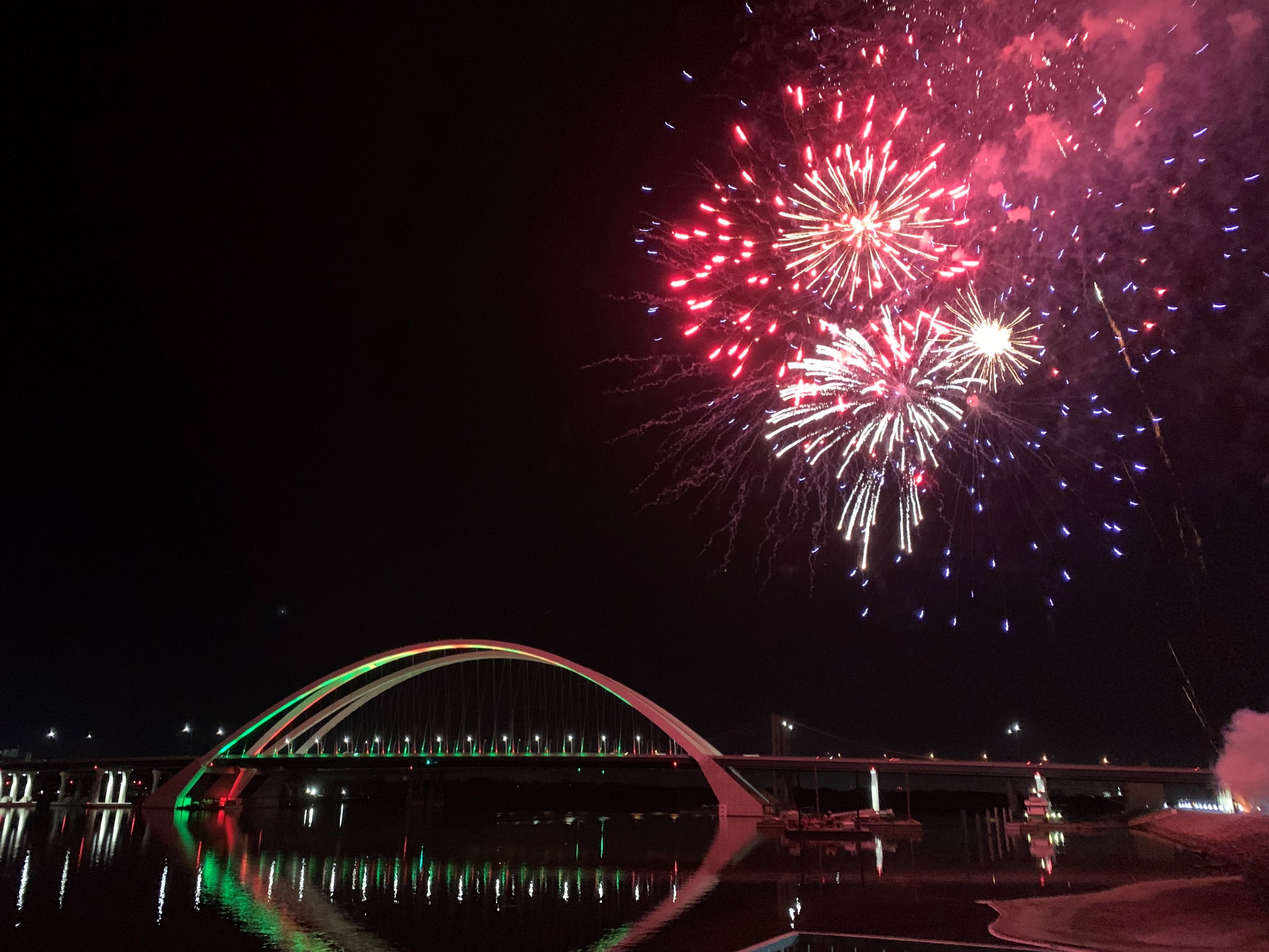 I-74 Corridor overthe Mississippi RiverSubmitting Firms: Benesch and Modjeski & MastersClient: Iowa Department of Transportation
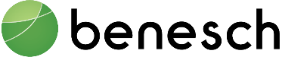 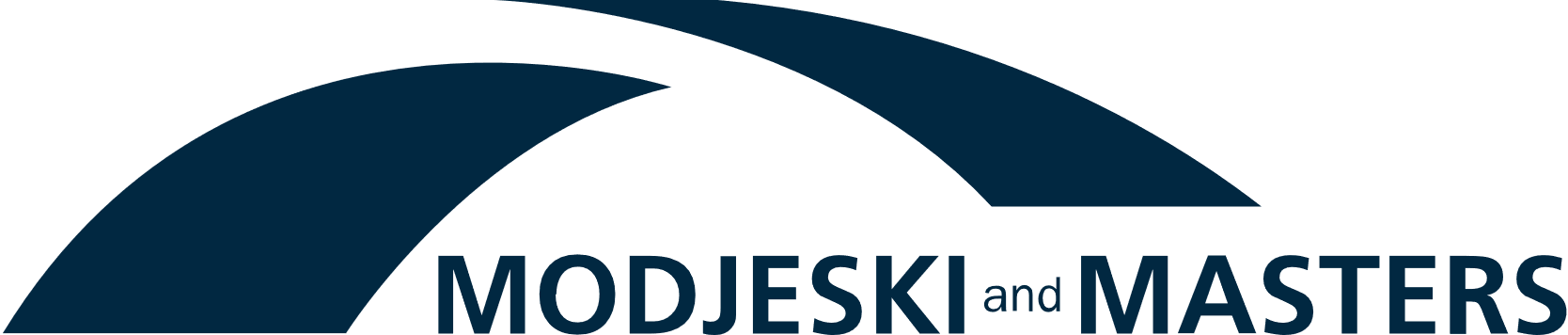 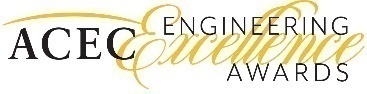 Location: Quad Cities, Iowa and Illinois
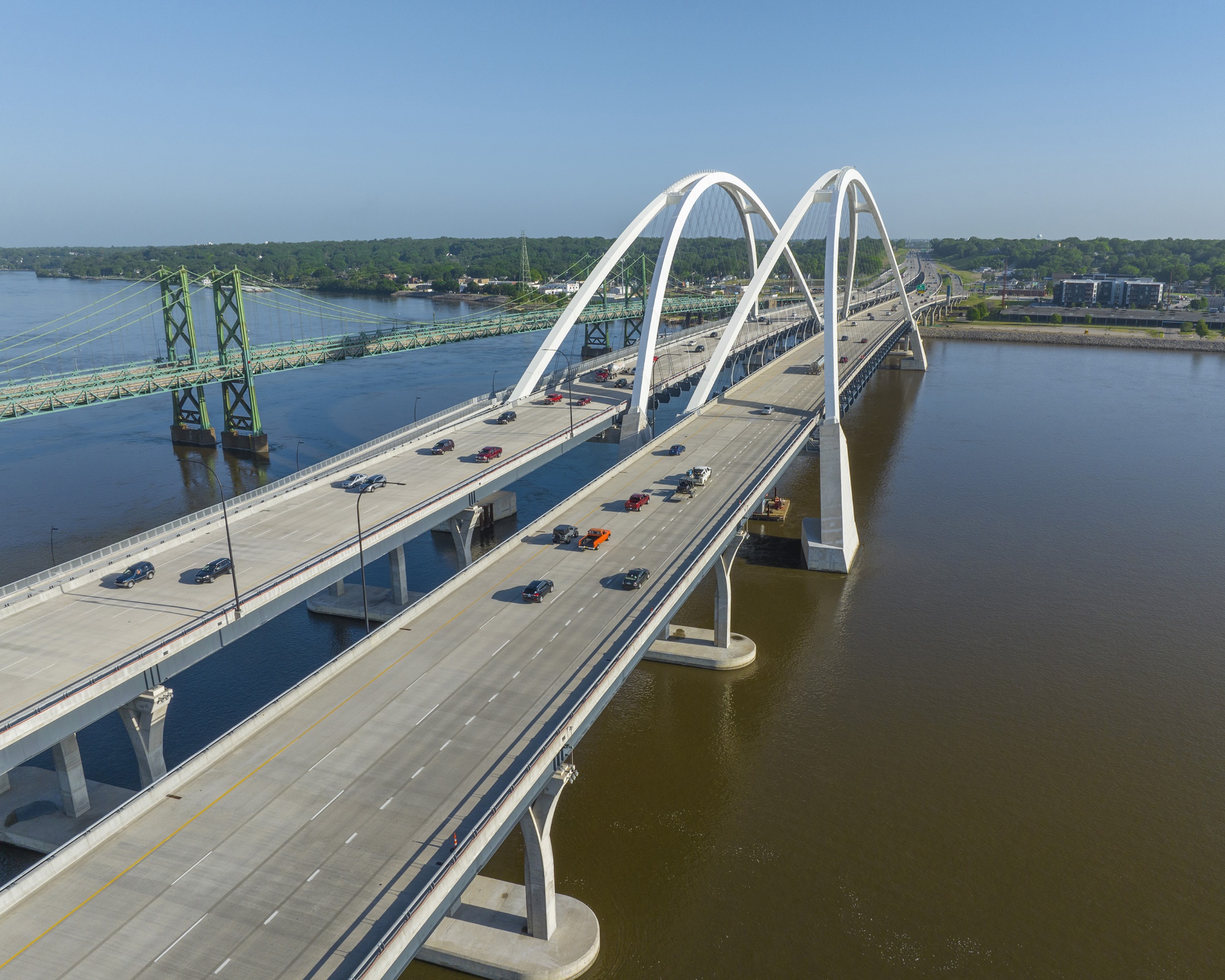 Photo 1: The basket-handle through-arch bridges are the longest spans of this type carrying vehicular traffic in the U.S.
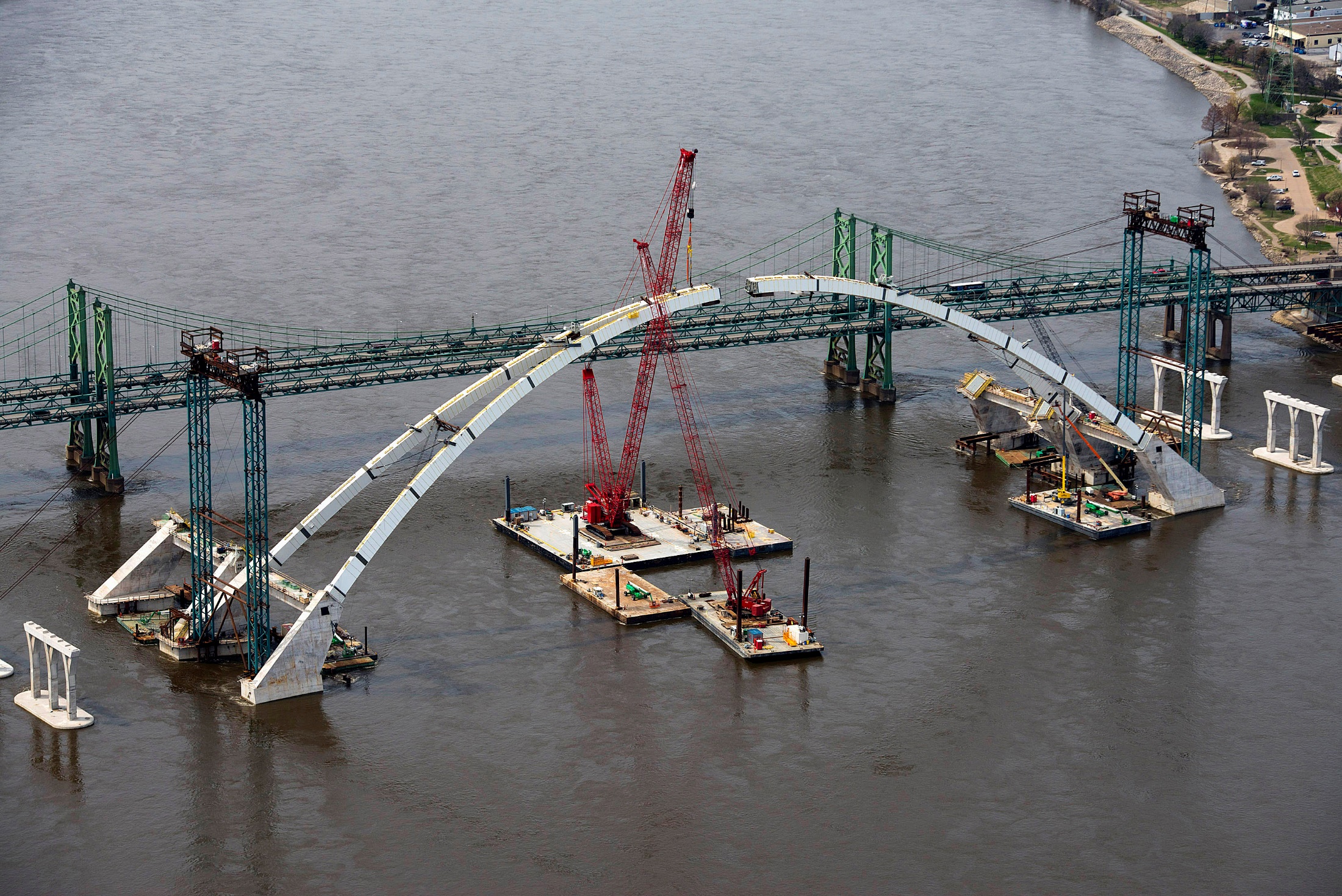 Photo 2: Preparing for installation of the Keystone Segment on the I-74 Westbound bridge.
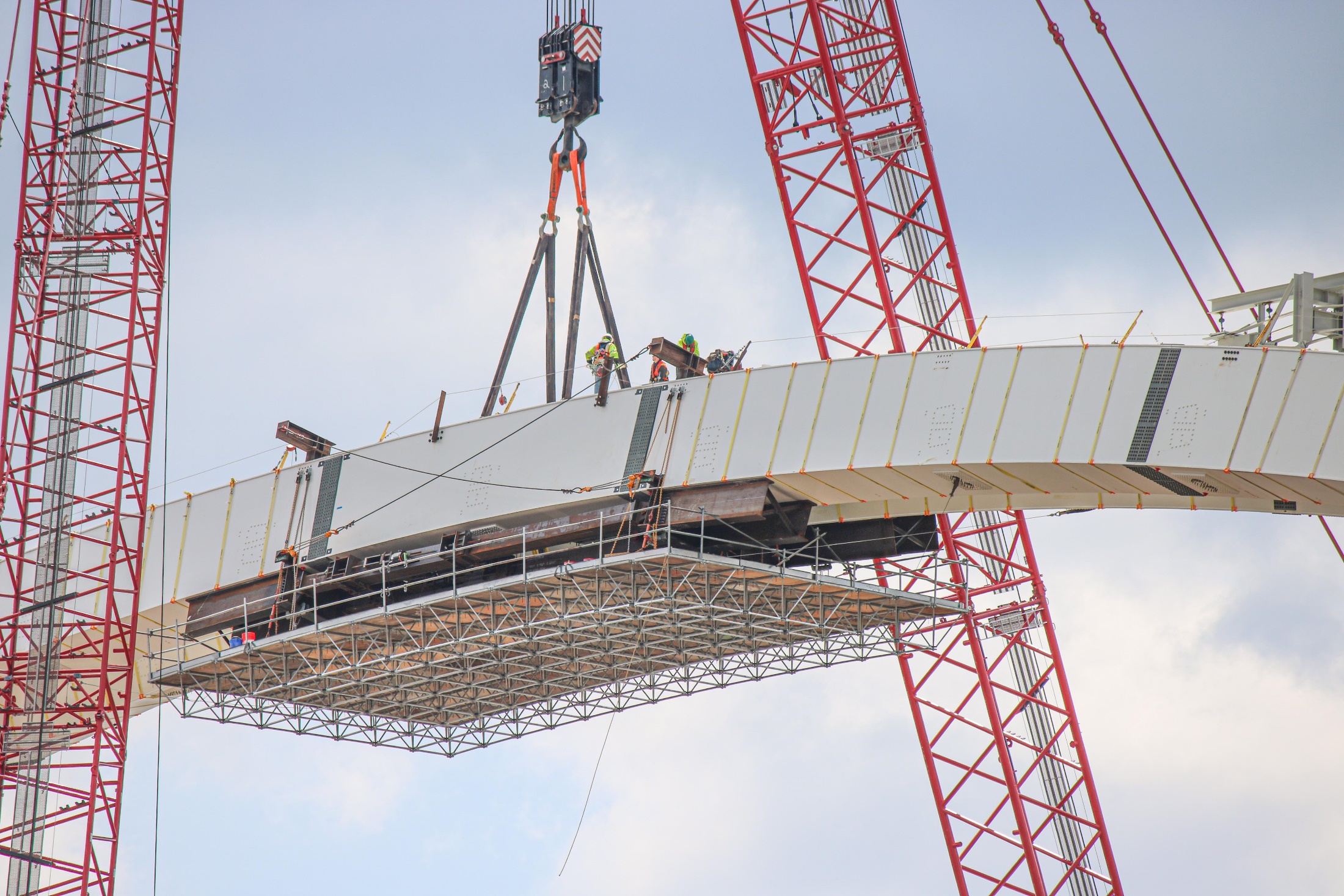 Photo 3: Installation of the Keystone segment on the I-74 Westbound bridge.
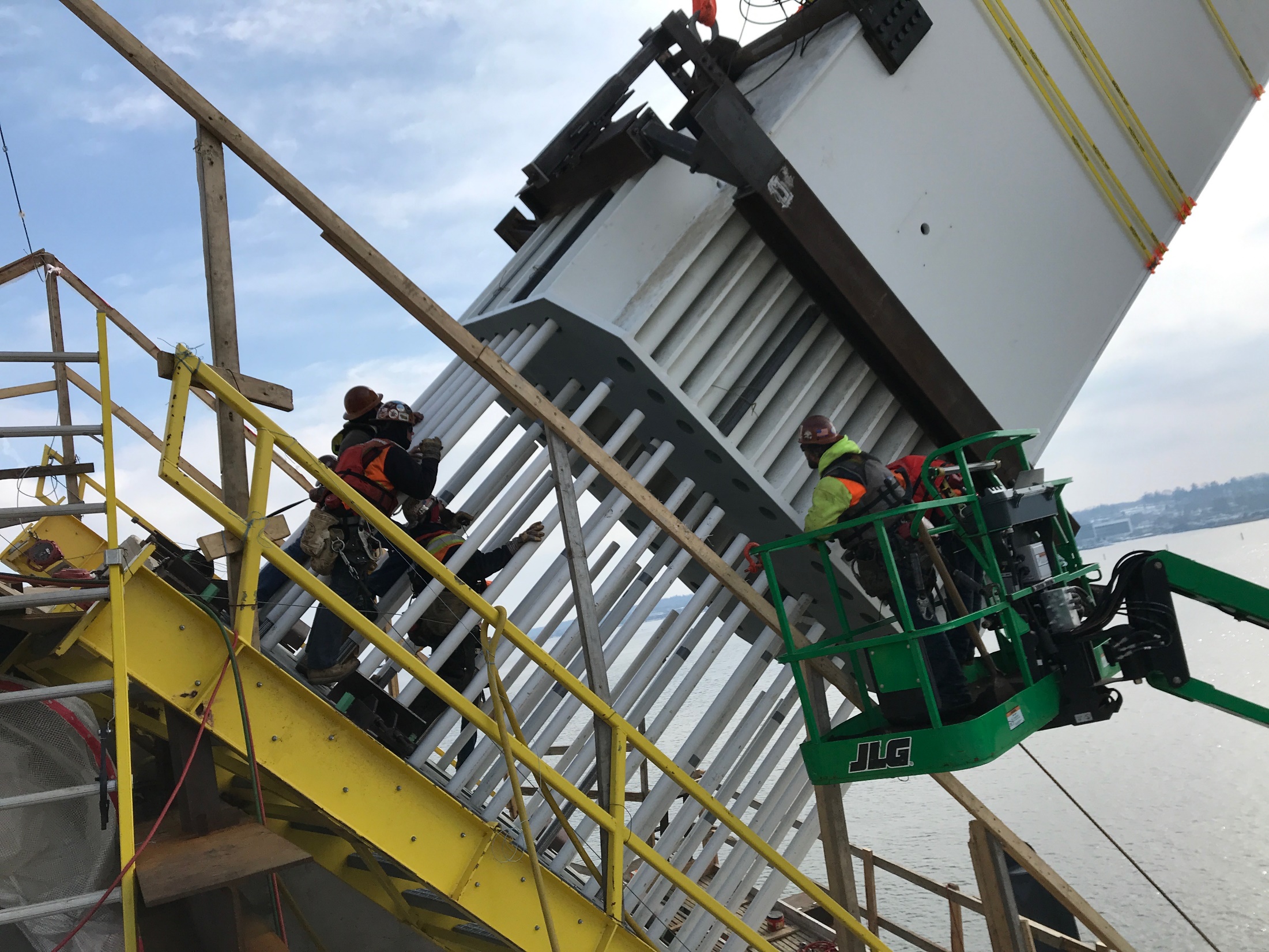 Photo 4: Installation of the base segment of the I-74 arch rib over the custom stainless steel anchor rods.
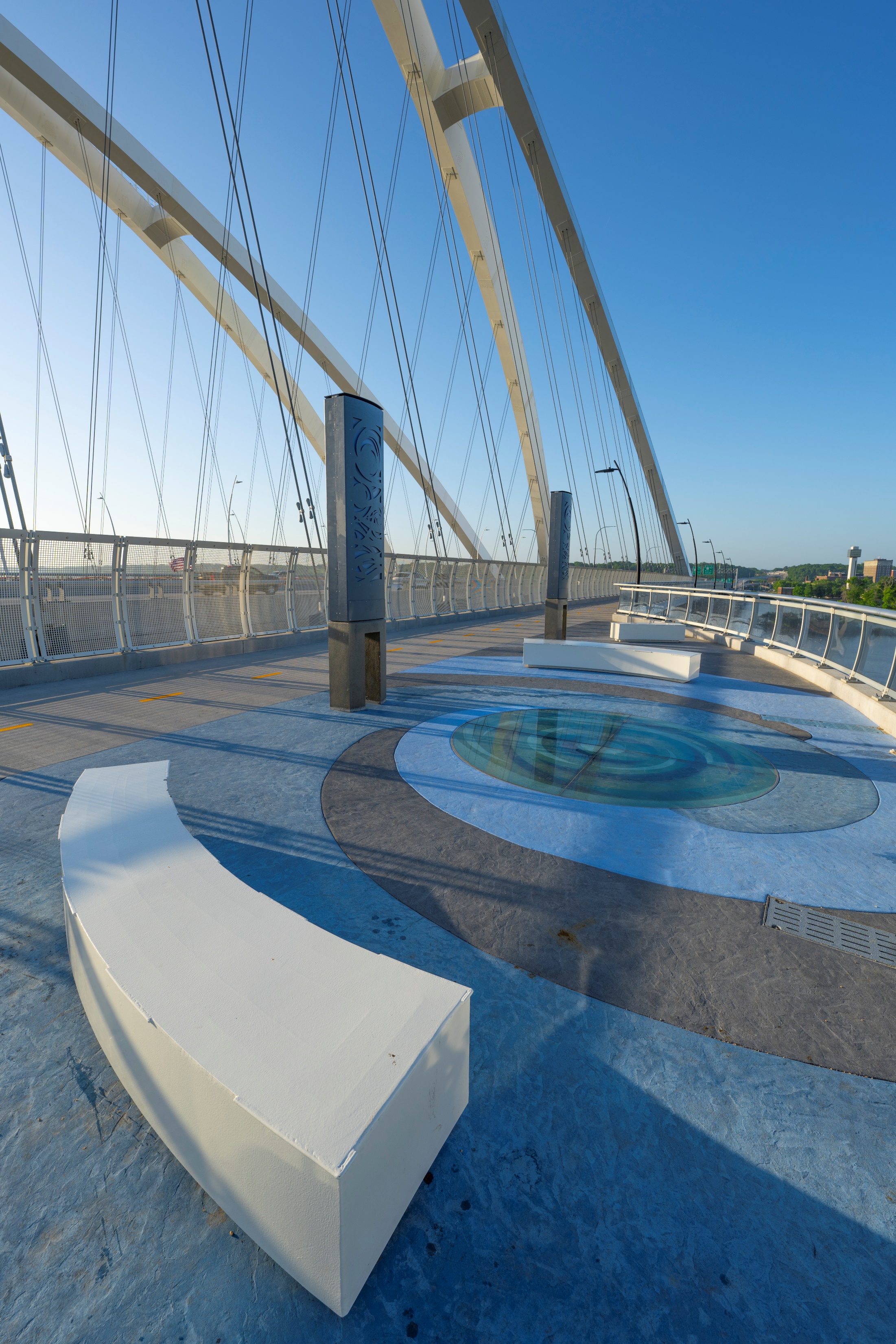 Photo 5: The bridge features a unique, 14-foot-wide bicycle and pedestrian path that cantilevers outboard of the arch rib and offers a scenic route for pedestrian and cyclists. This photo, at midspan of the arch, shows the glass oculus that allows users to look down on the river below.
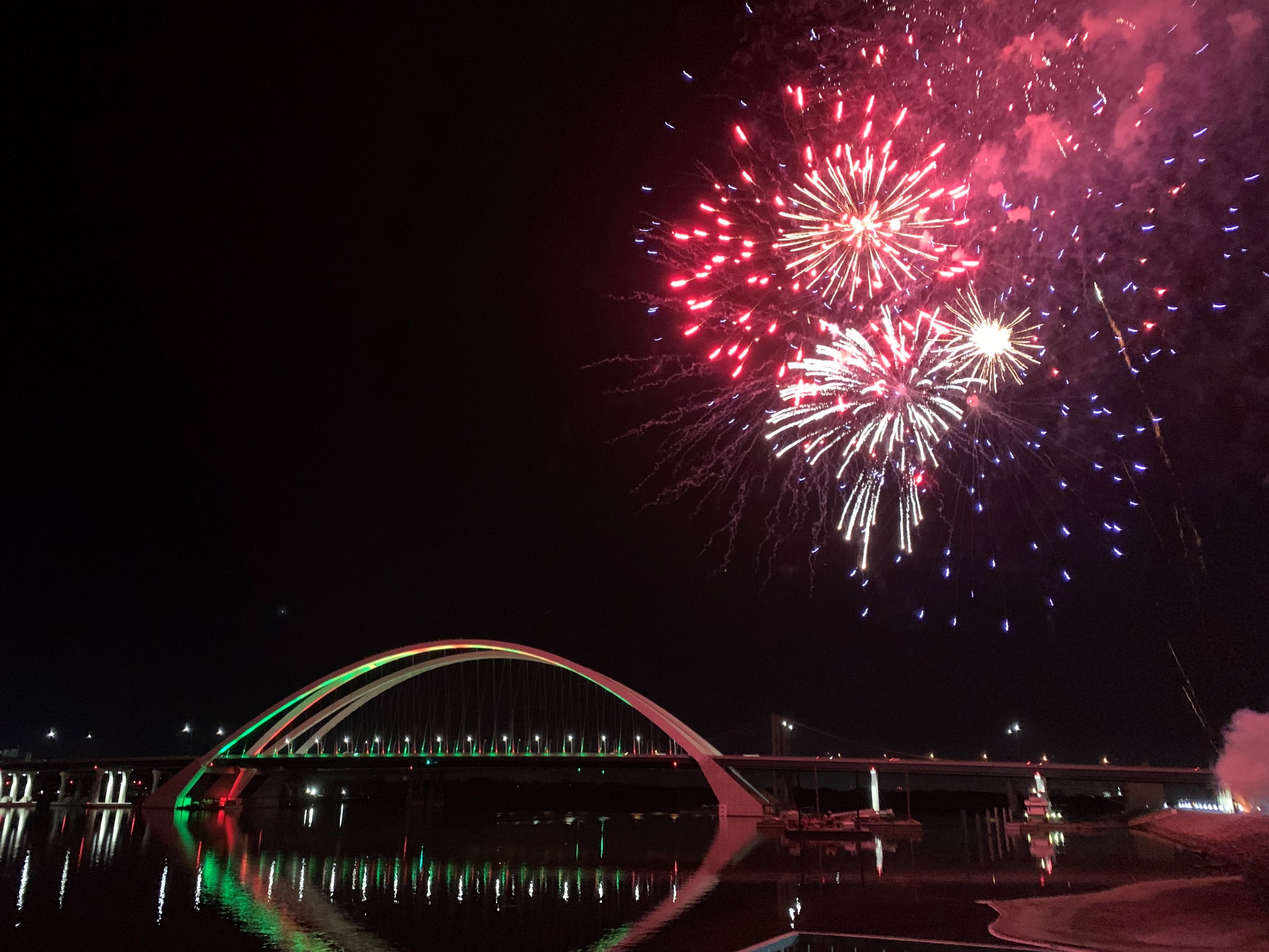 Photo 6: Fireworks over the new I-74 bridge on December 1, 2021.
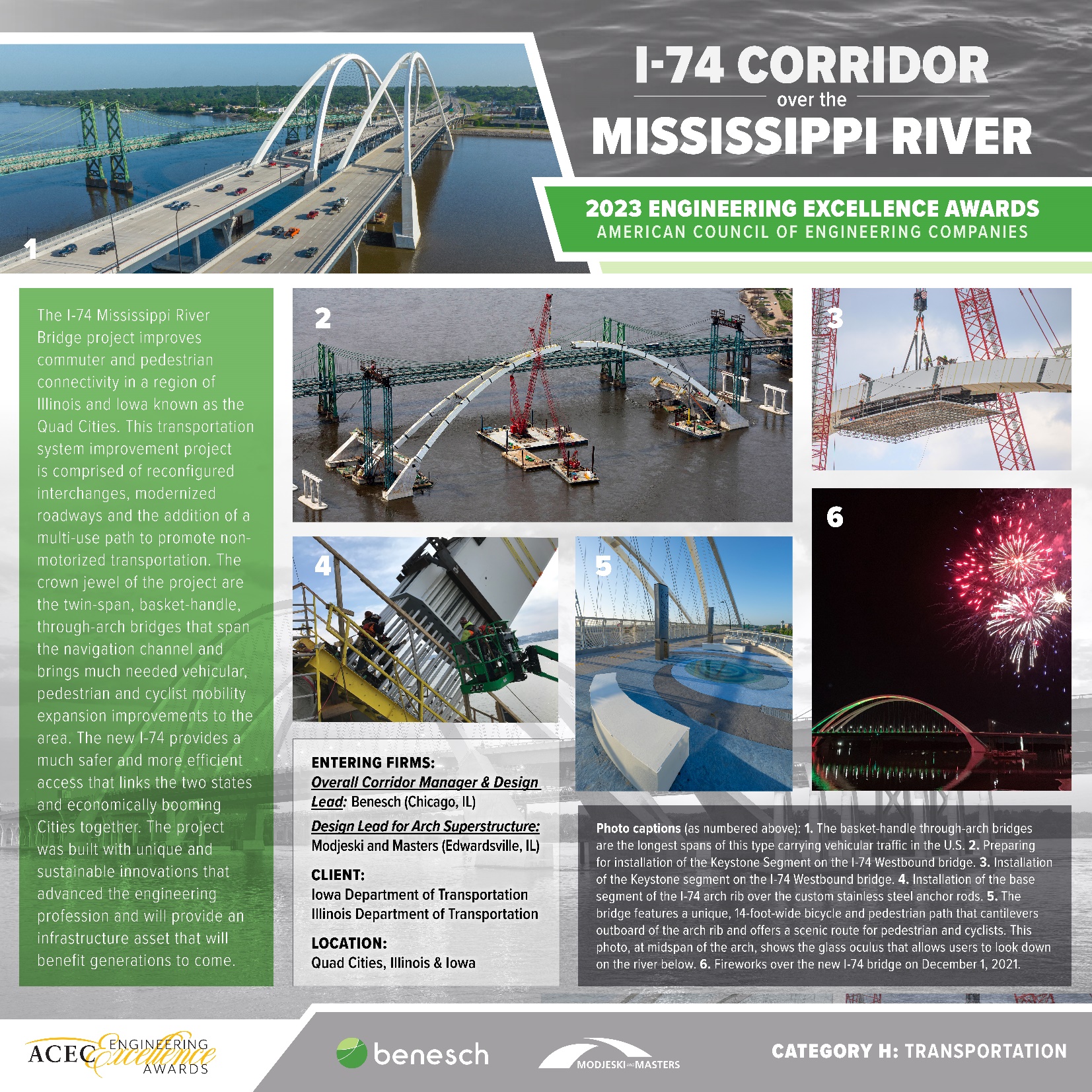